Title Slide for this tool
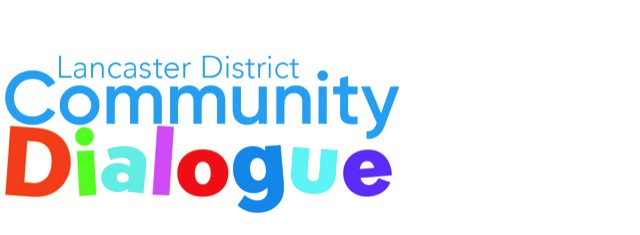 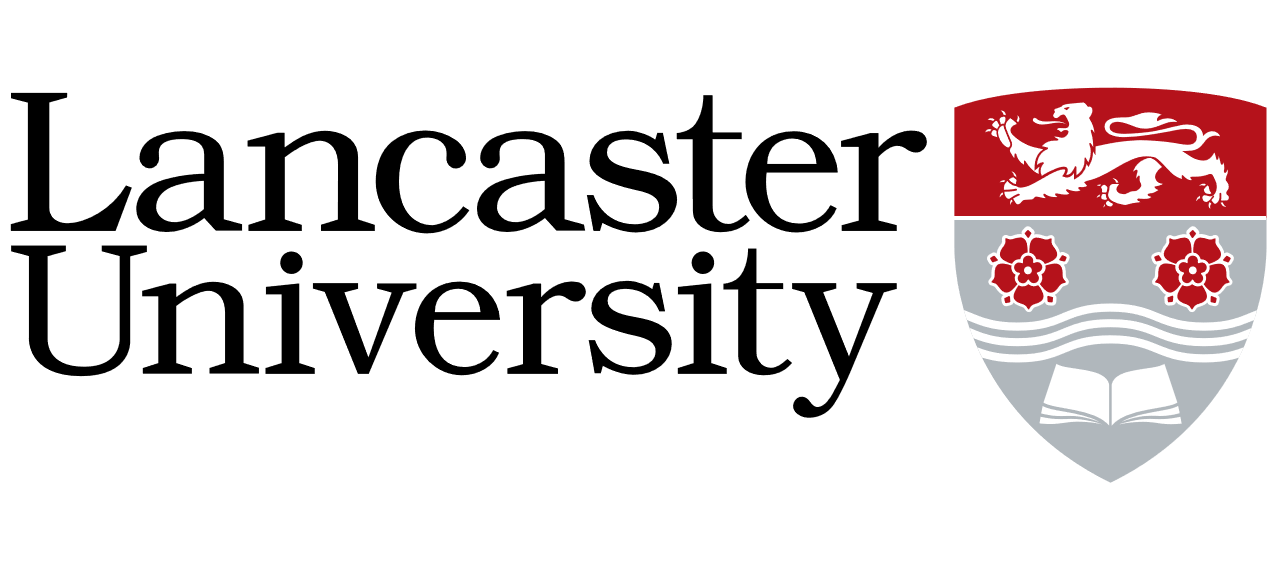 [Speaker Notes: Title Slide]
Comic Strip
Using a grid to help communities structure a story
Group or Focus: Any group

What is the tool trying to do specifically?  
This tool is a way of starting a conversation by using the comic strip to tell a story. Perhaps this is the story of someone’s experience in education – how did it start, what were the challenges, how does it end? 
By focussing on the comic strip, we might start to draw out some difficult elements that could then be explored further. 

What are the instructions for using the tool?  
Participants could draw, write or collage to create the story, and the stimulus as almost endless! 
Use magazines to cut out visuals to tell the story. 
Give instructions on what to include
Provide materials to help a wide range of people interact
Have pre-printed strips, with different sized boxes
Your perfect day/Your experience in Education
How I Act
How I Feel
Version created by: 
Date:
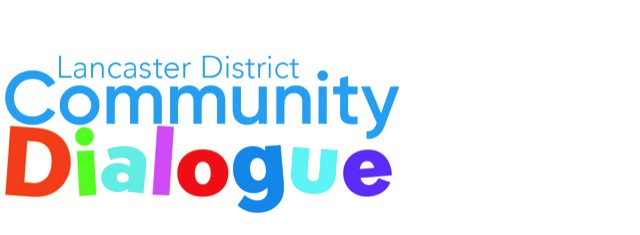 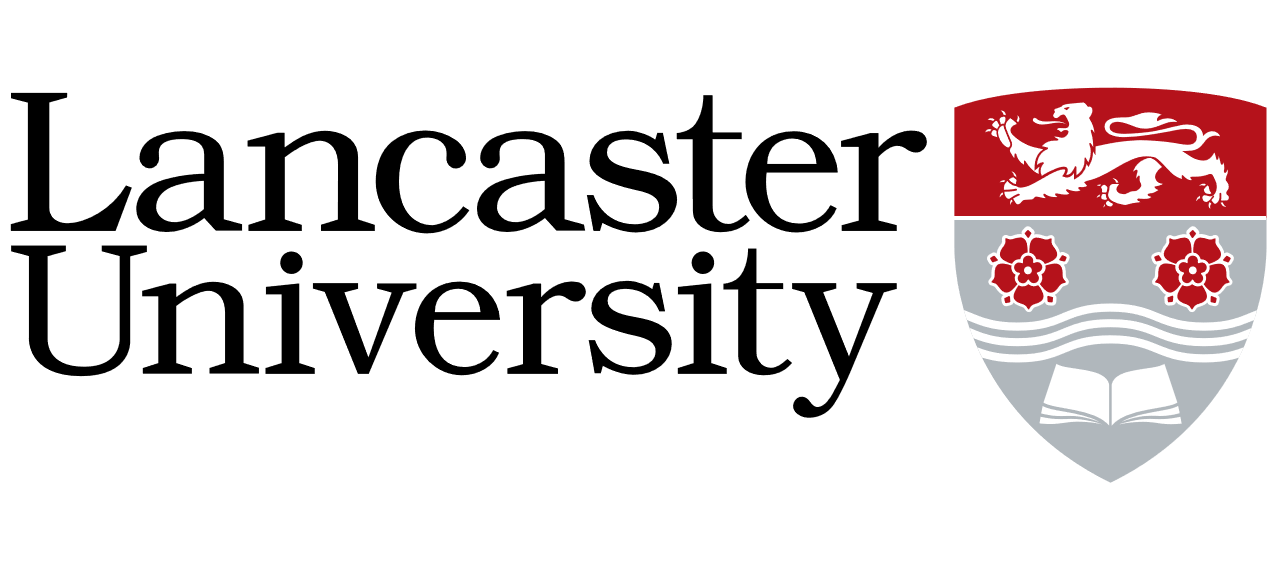 you in your favourite Film
Comic Strip
Using a grid to help communities structure a story
Group or Focus: Any group

What is the tool trying to do specifically?  
Providing a starting point for the conversation – what images/words are people using to respond to your prompt?
Challenging stereotypes - explore ideas together.  
Building a character/comic strip asks people to come up with characteristics and the storyline of the stereotypes. Could everyone start with the same character and take them on a different journey? 

What are the instructions for using the tool?  
As a group, you could create characters and then use that character to tell the story.  
Use magazines to cut out visuals to tell the story. 
Have pre-printed strips, with different sized boxes
This gives me stress
Version created by: 
Date:
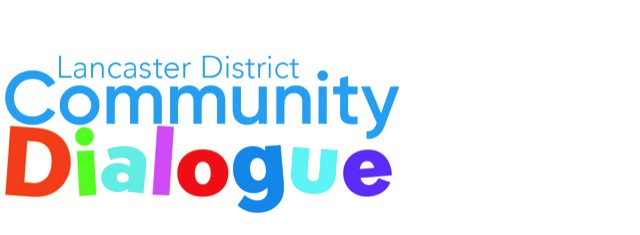 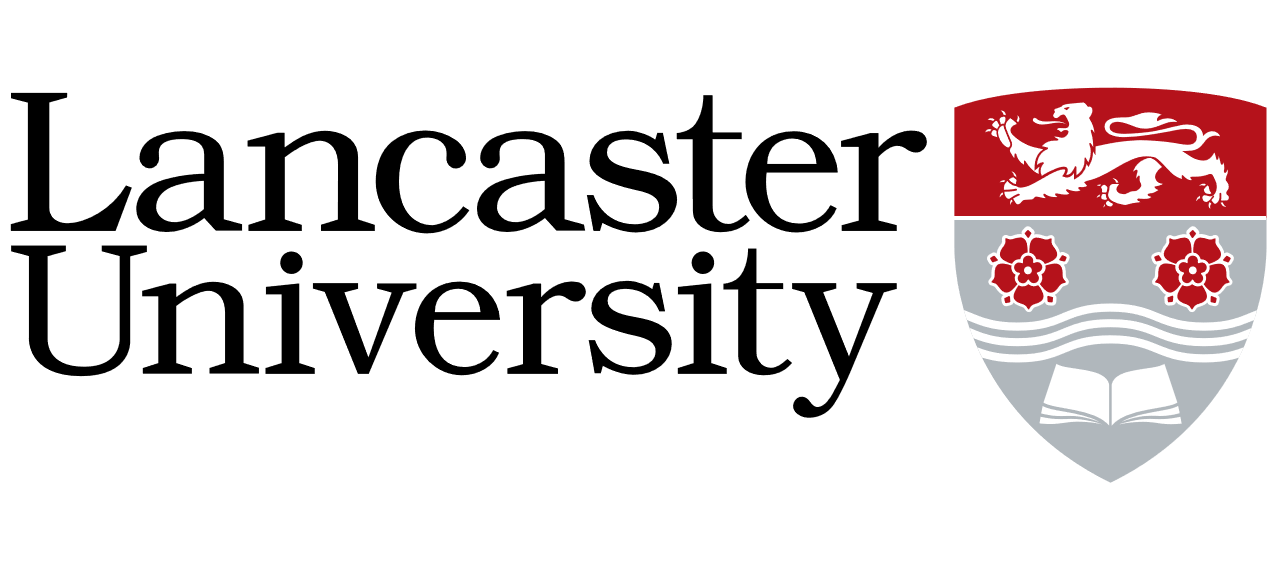